Carnegie Mellon
Y86-64 Processor Architecture:Sequential ImplementationCOMP 222: Introduction to Computer Organization
Instructor: 
Alan L. Cox
nop
1
0
halt
0
0
cmovXX rA, rB
2
fn
rA
rB
3
0
F
rB
4
0
rA
rB
5
0
rA
rB
OPq rA, rB
6
fn
rA
rB
7
fn
8
0
ret
9
0
pushq rA
A
0
rA
F
popq rA
B
0
rA
F
Y86-64 Instruction Set #1
6
7
8
9
Byte
0
1
2
3
4
5
irmovq V, rB
V
rmmovq rA, D(rB)
D
mrmovq D(rB), rA
D
Dest
jXX Dest
call Dest
Dest
nop
1
0
halt
0
0
cmovXX rA, rB
2
fn
rA
rB
3
0
F
rB
4
0
rA
rB
2
0
5
0
rA
rB
2
1
OPq rA, rB
6
fn
rA
rB
2
2
7
fn
2
3
8
0
2
4
ret
9
0
2
5
pushq rA
A
0
rA
F
2
6
popq rA
B
0
rA
F
Y86-64 Instruction Set #2
rrmovq
6
7
8
9
Byte
0
1
2
3
4
5
cmovle
cmovl
cmove
cmovne
irmovq V, rB
V
cmovge
rmmovq rA, D(rB)
D
cmovg
mrmovq D(rB), rA
D
Dest
jXX Dest
call Dest
Dest
nop
1
0
addq
6
0
halt
0
0
subq
6
1
cmovXX rA, rB
2
fn
rA
rB
andq
6
2
3
0
F
rB
xorq
6
3
4
0
rA
rB
5
0
rA
rB
OPq rA, rB
6
fn
rA
rB
7
fn
8
0
ret
9
0
pushq rA
A
0
rA
F
popq rA
B
0
rA
F
Y86-64 Instruction Set #3
6
7
8
9
Byte
0
1
2
3
4
5
irmovq V, rB
V
rmmovq rA, D(rB)
D
mrmovq D(rB), rA
D
Dest
jXX Dest
call Dest
Dest
nop
1
0
halt
0
0
cmovXX rA, rB
2
fn
rA
rB
3
0
F
rB
4
0
rA
rB
jmp
7
0
5
0
rA
rB
jle
7
1
OPq rA, rB
6
fn
rA
rB
jl
7
2
7
fn
je
7
3
8
0
jne
7
4
ret
9
0
jge
7
5
pushq rA
A
0
rA
F
jg
7
6
popq rA
B
0
rA
F
Y86-64 Instruction Set #4
6
7
8
9
Byte
0
1
2
3
4
5
irmovq V, rB
V
rmmovq rA, D(rB)
D
mrmovq D(rB), rA
D
Dest
jXX Dest
call Dest
Dest
valA
Register
file
srcA
A
valW
W
dstW
valB
srcB
B
Clock
fun
A
MUX
0
A
L
U
=
B
1
Clock
Building Blocks
Combinational Logic
Compute Boolean functions of inputs
Continuously respond to input changes
Operate on data and implement control

Storage Elements
Store bits
Addressable memories
Non-addressable registers
Loaded only as clock rises
Hardware Control Language
Very simple hardware description language
Can only express limited aspects of hardware operation
Parts we want to explore and modify
Data Types
 bool: Boolean
a, b, c, …
 int: words
A, B, C, …
Does not specify word size---bytes, 32-bit words, …
Statements
 bool a = bool-expr ;
 int A = int-expr ;
HCL Operations
Classify by type of value returned
Boolean Expressions
Logic Operations
 a && b, a || b, !a
Word Comparisons
A == B, A != B, A < B, A <= B, A >= B, A > B
Set Membership
 A in { B, C, D }
Same as A == B || A == C || A == D
Word Expressions
Case expressions
 [ a : A; b : B; c : C ]
Evaluate test expressions a, b, c, … in sequence
Return word expression A, B, C, … for first successful test
newPC
SEQ Hardware Structure
PC
valE
,
valM
Write back
valM
State
Program counter register (PC)
Condition code register (CC)
Register File
Memories
Access same memory space
Data: for reading/writing program data
Instruction: for reading instructions
Instruction Flow
Read instruction at address specified by PC
Process through stages
Update program counter
Data
Data
Memory
memory
memory
Addr
, Data
valE
CC
CC
ALU
ALU
Execute
Cnd
aluA
,
aluB
valA
,
valB
srcA
,
srcB
Decode
A
A
B
B
dstA
,
dstB
M
M
Register
Register
Register
Register
file
file
file
file
E
E
icode
,
ifun
valP
rA
,
rB
valC
Instruction
PC
Instruction
PC
memory
increment
Fetch
memory
increment
PC
newPC
SEQ Stages
PC
valE
,
valM
Write back
valM
Fetch
Read instruction from instruction memory
Decode
Read program registers
Execute
Compute value or address
Memory
Read or write data
Write Back
Write program registers
PC
Update program counter
Data
Data
Memory
memory
memory
Addr
, Data
valE
CC
CC
ALU
ALU
Execute
Cnd
aluA
,
aluB
valA
,
valB
srcA
,
srcB
Decode
A
A
B
B
dstA
,
dstB
M
M
Register
Register
Register
Register
file
file
file
file
E
E
icode
,
ifun
valP
rA
,
rB
valC
Instruction
PC
Instruction
PC
memory
increment
Fetch
memory
increment
PC
5
0
rA
rB
Instruction Decoding
Optional
Optional
D
icode
ifun
rA
rB
valC
Instruction Format
Instruction byte	icode:ifun
Optional register byte	rA:rB
Optional constant word	valC
OPq rA, rB
6
fn
rA
rB
Executing Arith./Logical Operation
Fetch
Read 2 bytes
Decode
Read operand registers
Execute
Perform operation
Set condition codes
Memory
Do nothing
Write back
Update register
PC Update
Increment PC by 2
Fetch
icode:ifun  M1[PC]
Read instruction byte
rA:rB  M1[PC+1]
Read register byte
valP  PC+2
Compute next PC
Decode
valA  R[rA]
Read operand A
valB  R[rB]
Read operand B
Execute
valE  valB OP valA
Perform ALU operation
Set CC
Set condition code register
Memory
Write
back
R[rB]  valE
Write back result
PC update
PC  valP
Update PC
Stage Computation: Arith/Log. Ops
OPq rA, rB
Formulate instruction execution as sequence of simple steps
Use same general form for all instructions
rA
rB
4
0
rmmovq rA, D(rB)
D
Executing rmmovq
Fetch
Read 10 bytes
Decode
Read operand registers
Execute
Compute effective address
Memory
Write to memory
Write back
Do nothing
PC Update
Increment PC by 10
Decode
valA  R[rA]
Read operand A
valB  R[rB]
Read operand B
Execute
valE  valB + valC
Compute effective address
Memory
M8[valE]  valA
Write value to memory
Write
back
PC update
PC  valP
Update PC
Stage Computation: rmmovq
rmmovq rA, D(rB)
Fetch
icode:ifun  M1[PC]
Read instruction byte
rA:rB  M1[PC+1]
Read register byte
valC  M8[PC+2]
Read displacement D
valP  PC+10
Compute next PC
Use ALU for address computation
popq rA
b
rA
0
8
Executing popq
Fetch
Read 2 bytes
Decode
Read stack pointer
Execute
Increment stack pointer by 8
Memory
Read from old stack pointer
Write back
Update stack pointer
Write result to register
PC Update
Increment PC by 2
Fetch
icode:ifun  M1[PC]
Read instruction byte
rA:rB  M1[PC+1]
Read register byte
valP  PC+2
Compute next PC
Memory
valM  M8[valA]
Read from stack
Write
back
R[%rsp]  valE
Update stack pointer
R[rA]  valM
Write back result
PC update
PC  valP
Update PC
Stage Computation: popq
popq rA
Decode
valA  R[%rsp]
Read stack pointer
valB  R[%rsp]
Read stack pointer
Execute
valE  valB + 8
Increment stack pointer
Use ALU to increment stack pointer
Must update two registers
Popped value
New stack pointer
cmovXX rA, rB
2
fn
rA
rB
Executing Conditional Moves
Fetch
Read 2 bytes
Decode
Read operand registers
Execute
If !cnd, then set destination register to 0xF
Memory
Do nothing
Write back
Update register (or not)
PC Update
Increment PC by 2
Fetch
icode:ifun  M1[PC]
Read instruction byte
rA:rB  M1[PC+1]
Read register byte
valP  PC+2
Compute next PC
Memory
Write
back
R[rB]  valE
Write back result
PC update
PC  valP
Update PC
Stage Computation: Cond. Move
cmovXX rA, rB
Decode
valA  R[rA]
Read operand A
valB  0
Execute
valE  valB + valA
Pass valA through ALU
If ! Cond(CC,ifun) rB  0xF
(Disable register update)
Read register rA and pass through ALU
Cancel move by setting destination register to 0xF
If condition codes & move condition indicate no move
7
XX
XX
fn
XX
XX
Executing Jumps
jXX Dest
Dest
Not taken
fall thru:
target:
Taken
Fetch
Read 9 bytes
Increment PC by 9
Decode
Do nothing
Execute
Determine whether to take branch based on jump condition and condition codes
Memory
Do nothing
Write back
Do nothing
PC Update
Set PC to Dest if branch taken or to incremented PC if not branch
Decode
Memory
Write
back
PC update
PC  Cnd ? valC : valP
Update PC
Stage Computation: Jumps
jXX Dest
Fetch
icode:ifun  M1[PC]
Read instruction byte
valC  M8[PC+1]
Read destination address
valP  PC+9
Fall through address
Execute
Cnd  Cond(CC,ifun)
Take branch?
Compute both addresses
Choose based on setting of condition codes and branch condition
8
XX
XX
0
XX
XX
Executing call
call Dest
Dest
return:
target:
Fetch
Read 9 bytes
Increment PC by 9
Decode
Read stack pointer
Execute
Decrement stack pointer by 8
Memory
Write incremented PC to new value of stack pointer
Write back
Update stack pointer
PC Update
Set PC to Dest
Decode
valB  R[%rsp]
Read stack pointer
Memory
M8[valE]  valP
Write return value on stack
Write
back
R[%rsp]  valE
Update stack pointer
PC update
PC  valC
Set PC to destination
Stage Computation: call
call Dest
Fetch
icode:ifun  M1[PC]
Read instruction byte
valC  M8[PC+1]
Read destination address
valP  PC+9
Compute return point
Execute
valE  valB + –8
Decrement stack pointer
Use ALU to decrement stack pointer
Store incremented PC
9
XX
0
XX
Executing ret
ret
return:
Fetch
Read 1 byte
Decode
Read stack pointer
Execute
Increment stack pointer by 8
Memory
Read return address from old stack pointer
Write back
Update stack pointer
PC Update
Set PC to return address
Fetch
icode:ifun  M1[PC]
Read instruction byte
Decode
valA  R[%rsp]
Read operand stack pointer
valB  R[%rsp]
Read operand stack pointer
Memory
valM  M8[valA]
Read return address
Write
back
R[%rsp]  valE
Update stack pointer
PC update
PC  valM
Set PC to return address
Stage Computation: ret
ret
Execute
valE  valB + 8
Increment stack pointer
Use ALU to increment stack pointer
Read return address from memory
Computation Steps
OPq rA, rB
Fetch
icode,ifun
icode:ifun  M1[PC]
Read instruction byte
rA,rB
rA:rB  M1[PC+1]
Read register byte
valC
[Read constant word]
valP
valP  PC+2
Compute next PC
Decode
valA, srcA
valA  R[rA]
Read operand A
valB, srcB
valB  R[rB]
Read operand B
Execute
valE
valE  valB OP valA
Perform ALU operation
Cond code
Set CC
Set/use cond. code reg
Memory
valM
[Memory read/write]
Write
back
dstE
R[rB]  valE
Write back ALU result
dstM
[Write back memory result]
PC update
PC
PC  valP
Update PC
All instructions follow same general pattern
Differ in what gets computed on each step
Computation Steps
call Dest
Fetch
icode,ifun
icode:ifun  M1[PC]
Read instruction byte
rA,rB
[Read register byte]
valC
valC  M8[PC+1]
Read constant word
valP
valP  PC+9
Compute next PC
Decode
valA, srcA
[Read operand A]
valB, srcB
valB  R[%rsp]
Read operand B
Execute
valE
valE  valB + –8
Perform ALU operation
Cond code
[Set /use cond. code reg]
Memory
valM
M8[valE]  valP
Memory read/write
Write
back
dstE
R[%rsp]  valE
Write back ALU result
dstM
[Write back memory result]
PC update
PC
PC  valC
Update PC
All instructions follow same general pattern
Differ in what gets computed on each step
Computed Values
Fetch
icode	Instruction code
ifun	Instruction function
rA	Instr. Register A
rB	Instr. Register B
valC	Instruction constant
valP	Incremented PC
Decode
srcA	Register ID A
srcB	Register ID B
dstE	Destination Register E
dstM	Destination Register M
valA	Register value A
valB	Register value B
Execute
valE	ALU result
Cnd	Branch/move flag
Memory	
valM	Value from memory
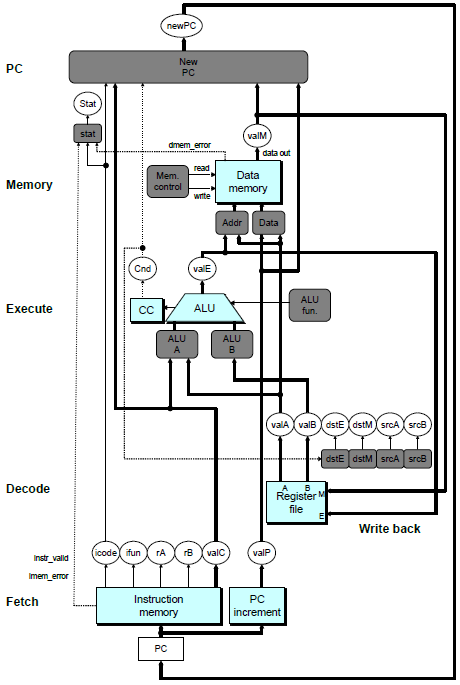 SEQ Hardware
Key
Blue boxes:     predesigned hardware blocks
E.g., memories, ALU
Gray boxes:             control logic
Describe in HCL
White ovals:                      labels for signals
Thick lines:                     64-bit word values
Thin lines:                         4-8 bit values
Dotted lines:                     1-bit values
Fetch Logic
Predefined Blocks
PC: Register containing PC
Instruction memory: Read 10 bytes (PC to PC+9)
Signal invalid address
Split: Divide instruction byte into icode and ifun
Align: Get fields for rA, rB, and valC
icode
ifun
rA
rB
valC
valP
Need
valC
PC
increment
Instr
valid
Need
regids
icode
ifun
Split
Align
Byte 0
Bytes 1-9
Instruction
memory
imem_error
PC
Fetch Logic
Control Logic
Instr. Valid: Is this instruction valid?
icode, ifun: Generate no-op if invalid address
Need regids: Does this instruction have a register byte?
Need valC: Does this instruction have a constant word?
icode
ifun
rA
rB
valC
valP
Need
valC
PC
increment
Instr
valid
Need
regids
icode
ifun
Split
Align
Byte 0
Bytes 1-9
Instruction
memory
imem_error
PC
Fetch Control Logic in HCL
icode
ifun
Split
Byte 0
Instruction
memory
imem_error
# Determine instruction code
int icode = [
	imem_error: INOP;
	1: imem_icode;
];

# Determine instruction function
int ifun = [
	imem_error: FNONE;
	1: imem_ifun;
];
PC
Fetch Control Logic in HCL
1
0
0
0
2
fn
rA
rB
3
0
8
rB
4
0
rA
rB
5
0
rA
rB
6
fn
rA
rB
7
fn
8
0
9
0
A
0
rA
F
B
0
rA
F
halt
nop
cmovXX rA, rB
irmovq V, rB
V
rmmovq rA, D(rB)
D
mrmovq D(rB), rA
D
OPq rA, rB
jXX Dest
Dest
call Dest
Dest
ret
popq rA
popq rA
bool need_regids =
	icode in { IRRMOVQ, IOPQ, IPUSHQ, IPOPQ, 
		     IIRMOVQ, IRMMOVQ, IMRMOVQ };

bool instr_valid = icode in 
	{ INOP, IHALT, IRRMOVQ, IIRMOVQ, IRMMOVQ, IMRMOVQ,
	       IOPQ, IJXX, ICALL, IRET, IPUSHQ, IPOPQ };
Decode Logic
Register File
Read ports A, B
Write ports E, M
Addresses are register IDs or 15 (0xF) (no access)
Cnd
valA
valB
valM
valE
A
B
Register
file
M
E
dstE
dstM
srcA
srcB
Control Logic
srcA, srcB: read port addresses
dstE, dstM: write port addresses
dstE
dstM
srcA
srcB
icode
rA
rB
Signals
Cnd: Indicate whether or not to perform conditional move
Computed in Execute stage
OPq rA, rB
Decode
valA  R[rA]
Read operand A
A Source
cmovXX rA, rB
Decode
valA  R[rA]
Read operand A
rmmovq rA, D(rB)
Decode
valA  R[rA]
Read operand A
popq rA
Decode
valA  R[%rsp]
Read stack pointer
jXX Dest
Decode
No operand
call Dest
Decode
No operand
ret
Decode
valA  R[%rsp]
Read stack pointer
int srcA = [
	icode in { IRRMOVQ, IRMMOVQ, IOPQ, IPUSHQ  } : rA;
	icode in { IPOPQ, IRET } : RRSP;
	1 : RNONE; # Don't need register
];
OPq rA, rB
Write-back
R[rB]  valE
Write back result
E Desti-nation
cmovXX rA, rB
Conditionally write back result
Write-back
R[rB]  valE
rmmovq rA, D(rB)
Write-back
None
popq rA
Write-back
R[%rsp]  valE
Update stack pointer
jXX Dest
Write-back
None
call Dest
Write-back
R[%rsp]  valE
Update stack pointer
ret
Write-back
R[%rsp]  valE
Update stack pointer
int dstE = [
	icode in { IRRMOVQ } && Cnd : rB;
	icode in { IIRMOVQ, IOPQ} : rB;
	icode in { IPUSHQ, IPOPQ, ICALL, IRET } : RRSP;
	1 : RNONE;  # Don't write any register
];
Execute Logic
Units
ALU
Implements 4 required functions
Generates condition code values
CC
Register with 3 condition code bits
cond
Computes conditional jump/move flag
Control Logic
Set CC: Should condition code register be loaded?
ALU A: Input A to ALU
ALU B: Input B to ALU
ALU fun: What function should ALU compute?
Cnd
valE
cond
ALU
fun.
ALU
CC
Set
CC
ALU
A
ALU
B
icode
ifun
valC
valA
valB
OPq rA, rB
Execute
valE  valB OP valA
Perform ALU operation
ALU A Input
cmovXX rA, rB
Execute
valE  0 + valA
Pass valA through ALU
rmmovq rA, D(rB)
Execute
valE  valB + valC
Compute effective address
popq rA
Execute
valE  valB + 8
Increment stack pointer
jXX Dest
Execute
No operation
call Dest
Execute
valE  valB + –8
Decrement stack pointer
ret
Execute
valE  valB + 8
Increment stack pointer
int aluA = [
	icode in { IRRMOVQ, IOPQ } : valA;
	icode in { IIRMOVQ, IRMMOVQ, IMRMOVQ } : valC;
	icode in { ICALL, IPUSHQ } : -8;
	icode in { IRET, IPOPQ } : 8;
	# Other instructions don't need ALU
];
OPl rA, rB
Execute
valE  valB OP valA
Perform ALU operation
ALUOper-ation
cmovXX rA, rB
Execute
valE  0 + valA
Pass valA through ALU
rmmovl rA, D(rB)
Execute
valE  valB + valC
Compute effective address
popq rA
Execute
valE  valB + 8
Increment stack pointer
jXX Dest
Execute
No operation
call Dest
Execute
valE  valB + –8
Decrement stack pointer
ret
Execute
valE  valB + 8
Increment stack pointer
int alufun = [
	icode == IOPQ : ifun;
	1 : ALUADD;
];
Memory Logic
Memory
Reads or writes memory word
Control Logic
stat: What is instruction status?
Mem. read: should word be read?
Mem. write: should word be written?
Mem. addr.: Select address
Mem. data.: Select data
Stat
valM
stat
dmem_error
data out
Mem.
read
read
instr_valid
Data
memory
imem_error
Mem.
write
write
data in
Mem.
addr
Mem.
data
icode
valE
valA
valP
Instruction Status
Control Logic
stat: What is instruction status?
## Determine instruction status
int Stat = [
	imem_error || dmem_error : SADR;
	!instr_valid: SINS;
	icode == IHALT : SHLT;
	1 : SAOK;
];
Stat
valM
stat
dmem_error
data out
Mem.
read
read
instr_valid
Data
memory
imem_error
Mem.
write
write
data in
Mem.
addr
Mem.
data
icode
valE
valA
valP
OPq rA, rB
Memory
No operation
rmmovq rA, D(rB)
popq rA
jXX Dest
Memory
Memory
Memory
Memory
M8[valE]  valA
valM  M8[valA]
M8[valE]  valP
valM  M8[valA]
Write value to memory
Read from stack
Write return value on stack
Read return address
Memory
No operation
call Dest
ret
Memory Address
int mem_addr = [
	icode in { IRMMOVQ, IPUSHQ, ICALL, IMRMOVQ } : valE;
	icode in { IPOPQ, IRET } : valA;
	# Other instructions don't need address
];
OPq rA, rB
Memory
No operation
rmmovq rA, D(rB)
popq rA
jXX Dest
Memory
Memory
Memory
Memory
M8[valE]  valA
valM  M8[valA]
M8[valE]  valP
valM  M8[valA]
Write value to memory
Read from stack
Write return value on stack
Read return address
Memory
No operation
call Dest
ret
Memory Read
bool mem_read = icode in { IMRMOVQ, IPOPQ, IRET };
PC Update Logic
New PC
Select next value of PC
PC
New
PC
icode
Cnd
valC
valM
valP
OPq rA, rB
rmmovq rA, D(rB)
popq rA
jXX Dest
call Dest
PC update
PC update
PC update
PC update
PC update
PC update
PC  valP
PC  valP
PC  valP
PC  Cnd ? valC : valP
PC  valC
PC  valM
Update PC
Update PC
Update PC
Update PC
Set PC to destination
Set PC to return address
ret
PCUpdate
int new_pc = [
	icode == ICALL : valC;
	icode == IJXX && Cnd : valC;
	icode == IRET : valM;
	1 : valP;
];
Read
Write
SEQ Operation
State
PC register
Cond. Code register
Data memory
Register file
All updated as clock rises
Combinational Logic
ALU
Control logic
Memory reads
Instruction memory
Register file
Data memory
Combinational
logic
Data
memory
CC
100
Read
ports
Write
ports
Register
file
%rbx = 0x100
PC
0x014
Read
Write
SEQ Operation #2
Cycle 1
Cycle 2
Cycle 3
Cycle 4
Clock
j
k
l
m
Cycle 1:
0x000:   irmovq $0x100,%rbx  # %rbx <-- 0x100
Cycle 2:
0x00a:   irmovq $0x200,%rdx  # %rdx <-- 0x200
Cycle 3:
0x014:   addq %rdx,%rbx      # %rbx <-- 0x300 CC <-- 000
Cycle 4:
0x016:   je dest             # Not taken
state set according to second irmovq instruction
combinational logic starting to react to state changes
Cycle 5:
0x01f:   rmmovq %rbx,0(%rdx) # M[0x200] <-- 0x300
Combinational
logic
Data
memory
CC
100
Read
ports
Write
ports
Register
file
%rbx = 0x100
PC
0x014
Read
Read
Read
Read
Read
Read
Read
Read
Read
Read
Write
Write
Write
Write
Write
Write
Write
Write
Write
Write
SEQ Operation #3
Cycle 1
Cycle 2
Cycle 3
Cycle 4
Clock
j
k
l
m
Cycle 1:
0x000:   irmovq $0x100,%rbx  # %rbx <-- 0x100
Cycle 2:
0x00a:   irmovq $0x200,%rdx  # %rdx <-- 0x200
Cycle 3:
0x014:   addq %rdx,%rbx      # %rbx <-- 0x300 CC <-- 000
Cycle 4:
0x016:   je dest             # Not taken
state set according to second irmovq instruction
combinational logic generates results for addq instruction
Cycle 5:
0x01f:   rmmovq %rbx,0(%rdx) # M[0x200] <-- 0x300
Combinational
logic
Data
memory
CC
100
Read
ports
Write
ports
000
Register
file
%rbx = 0x100
%rbx
<--
0x300
0x016
PC
0x014
Combinational
logic
Combinational
logic
Combinational
logic
Combinational
logic
Combinational
logic
Combinational
logic
Combinational
logic
Combinational
logic
Combinational
logic
Data
memory
Data
memory
Data
memory
Data
memory
Data
memory
Data
memory
Data
memory
Data
memory
Data
memory
CC
000
CC
000
CC
000
CC
000
CC
000
CC
000
CC
000
CC
000
CC
000
Read
ports
Read
ports
Read
ports
Read
ports
Read
ports
Read
ports
Read
ports
Read
ports
Read
ports
Write
ports
Write
ports
Write
ports
Write
ports
Write
ports
Write
ports
Write
ports
Write
ports
Write
ports
Register
file
%rbx = 0x300
Register
file
%rbx = 0x300
Register
file
%rbx = 0x300
Register
file
%rbx = 0x300
Register
file
%rbx = 0x300
Register
file
%rbx = 0x300
Register
file
%rbx = 0x300
Register
file
%rbx = 0x300
Register
file
%rbx = 0x300
PC
0x016
PC
0x016
PC
0x016
PC
0x016
PC
0x016
PC
0x016
PC
0x016
PC
0x016
PC
0x016
Read
Read
Read
Read
Read
Write
Write
Write
Write
Write
SEQ Operation #4
Cycle 1
Cycle 2
Cycle 3
Cycle 4
Clock
j
k
l
m
Cycle 1:
0x000:   irmovq $0x100,%rbx  # %rbx <-- 0x100
Cycle 2:
0x00a:   irmovq $0x200,%rdx  # %rdx <-- 0x200
Cycle 3:
0x014:   addq %rdx,%rbx      # %rbx <-- 0x300 CC <-- 000
Cycle 4:
0x016:   je dest             # Not taken
state set according to addq instruction
combinational logic starting to react to state changes
Cycle 5:
0x01f:   rmmovq %rbx,0(%rdx) # M[0x200] <-- 0x300
Combinational
logic
Combinational
logic
Combinational
logic
Combinational
logic
Combinational
logic
Data
memory
Data
memory
Data
memory
Data
memory
Data
memory
CC
000
CC
000
CC
000
CC
000
CC
000
Read
ports
Read
ports
Read
ports
Read
ports
Read
ports
Write
ports
Write
ports
Write
ports
Write
ports
Write
ports
Register
file
%rbx = 0x300
Register
file
%rbx = 0x300
Register
file
%rbx = 0x300
Register
file
%rbx = 0x300
Register
file
%rbx = 0x300
PC
0x016
PC
0x016
PC
0x016
PC
0x016
PC
0x016
Read
Read
Read
Read
Write
Write
Write
Write
SEQ Operation #5
Cycle 1
Cycle 2
Cycle 3
Cycle 4
Clock
j
k
l
m
Cycle 1:
0x000:   irmovq $0x100,%rbx  # %rbx <-- 0x100
Cycle 2:
0x00a:   irmovq $0x200,%rdx  # %rdx <-- 0x200
Cycle 3:
0x014:   addq %rdx,%rbx      # %rbx <-- 0x300 CC <-- 000
Cycle 4:
0x016:   je dest             # Not taken
state set according to addq instruction
combinational logic generates results for je instruction
Cycle 5:
0x01f:   rmmovq %rbx,0(%rdx) # M[0x200] <-- 0x300
Combinational
logic
Combinational
logic
Combinational
logic
Combinational
logic
Data
memory
Data
memory
Data
memory
Data
memory
CC
000
CC
000
CC
000
CC
000
Read
ports
Read
ports
Read
ports
Read
ports
Write
ports
Write
ports
Write
ports
Write
ports
Register
file
%rbx = 0x300
Register
file
%rbx = 0x300
Register
file
%rbx = 0x300
Register
file
%rbx = 0x300
0x01f
0x01f
0x01f
0x01f
PC
0x016
PC
0x016
PC
0x016
PC
0x016
SEQ Summary
Implementation
Express every instruction as series of simple steps
Follow same general flow for each instruction type
Assemble registers, memories, predesigned combinational blocks
Connect with control logic
Limitations
Too slow to be practical
In one cycle, must propagate through instruction memory, register file, ALU, and data memory
Would need to run clock very slowly
Hardware units only active for fraction of clock cycle